Презентация для учебника
Козлова С. А., Рубин А. Г.
«Математика, 6 класс. Ч. 1»
ГЛАВА IV ПРОПОРЦИИ
4.2 Деление числа в данном отношении
Школа 2100
school2100.ru
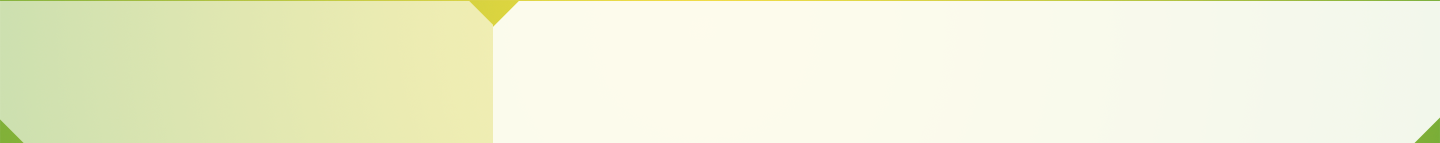 Деление числа
в данном отношении
Разделение числа на части
Пример 1
В поваренной книге дан
рецепт фруктово-молочного коктейля.
В нём сказано,
что сок и молоко нужно смешивать
в отношении 2 : 3.
Сколько нужно взять сока и молока,
чтобы приготовить 500 г такого коктейля?
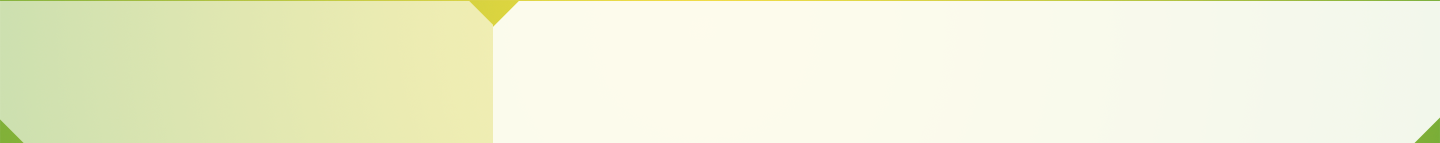 Деление числа
в данном отношении
Разделение числа на части
Пример 1
В поваренной книге дан рецепт фруктово-молочного коктейля. В нём сказано, что сок и молоко нужно смешивать в отношении 2 : 3. Сколько нужно взять сока и молока, чтобы приготовить 500 г такого коктейля?
Сок
Если 500 г коктейля представлять
как целое, то в нём будет 2 части сока
и 3 части молока.
Таким образом, мы приходим
к уже известной нам задаче на части.
Всего имеется 2 + 3 = 5 (частей).
Молоко
Если на 5 частей приходится 500 г,
то на каждую часть 500 : 5 = 100 (г).
Тогда сока надо взять 100·2 = 200 (г),
а молока потребуется 100·3 = 300 (г).
Ответ: 200 г сока и 300 г молока.
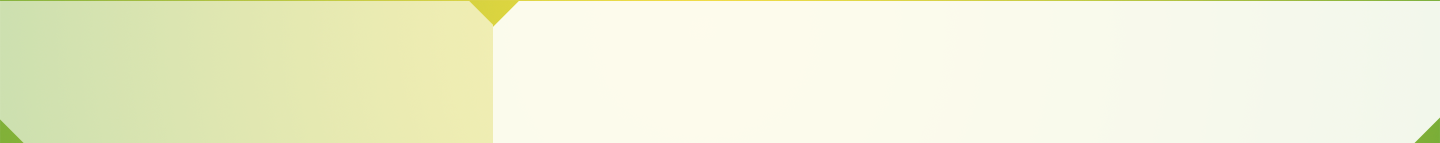 Деление числа
в данном отношении
Разделение числа на части
Если два числа относятся как
m : n,
то удобно считать,
что первое число содержит
m одинаковых частей,
а второе число –
n таких же частей.
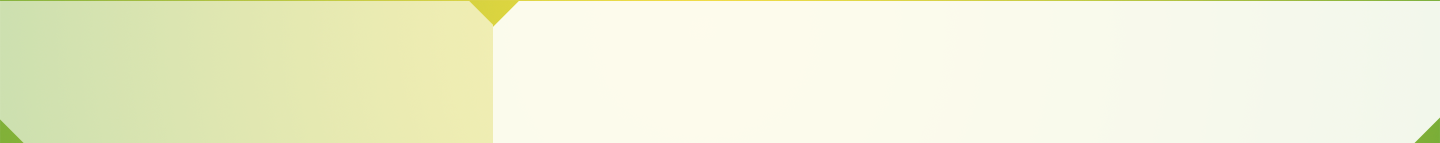 Задачи на отношения как задачи на части
Деление числа
в данном отношении
Пример 2
Два фермера сложили свои деньги
для покупки трактора.
Первый внёс 150000 р.,
второй – 250000 р.
Через некоторое время
они продали этот трактор за 320000 р.
Как им справедливо разделить
между собой вырученные деньги?
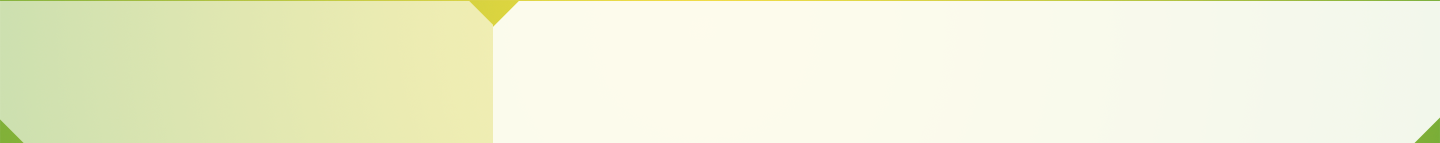 Деление числа
в данном отношении
Разделение числа на части
Пример 2
Два фермера сложили свои деньги для покупки трактора. Первый внёс 150000 р., второй – 250000 р. Через некоторое время они продали этот трактор за 320000 р. Как им справедливо разделить между собой вырученные деньги?
150000 р.
320000 р.
Вырученные деньги справедливо разделить в том же отношении, в котором были вложены деньги на покупку, т. е.
150000 : 250000 = 3 : 5.
Первый фермер должен получить:
320000 : (3 + 5) · 3 = 320000 : 8 · 3 =
= 40000 · 3 = 120000 р.
250000 р.
Второй фермер должен получить:
320000 : (3 + 5) · 5 = 320000 : 8 · 5 =
= 40000 · 5 = 200000 р.
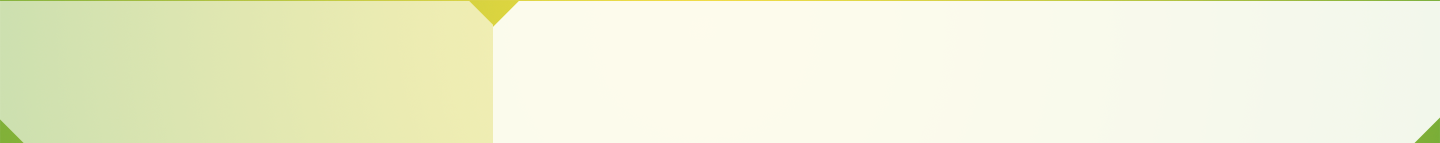 Задачи на отношения как задачи на части
Деление числа
в данном отношении
Пример 3
Три купца составили товарищество
для ведения торгового дела.
Первый купец внёс для этой цели 15000 р.,
второй – 9 000 р.,
третий – 12 000 р.
По окончании торгового дела
они получили общей прибыли 6 000 р.
Сколько денег из этой прибыли
следует получить каждому купцу?
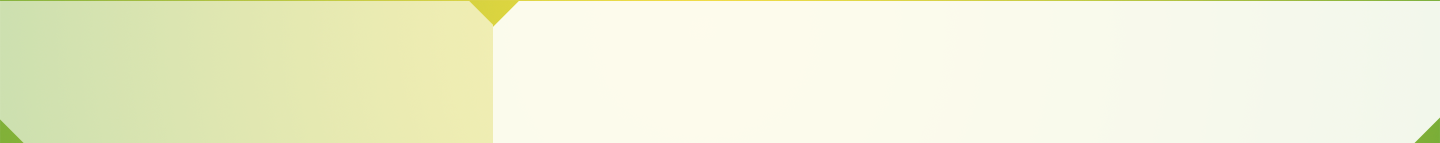 Деление числа
в данном отношении
Разделение числа на части
Пример 3
Три купца составили товарищество для ведения торгового дела. Первый купец внёс для этой цели 15000 р., второй – 9 000 р., третий – 12 000 р. По окончании торгового дела они получили общей прибыли 6 000 р. Сколько денег из этой прибыли следует получить каждому купцу?
15000 р.
6000 р.
Прибыль следует разделить в том же отношении, в котором были вложены денежные средства:

15000 : 9000 : 12000 = 5 : 3 : 4.
Первый купец должен получить:
6000 : (5 + 3 + 4) · 5 = 6000 : 12 · 5 =
= 500 · 5 = 2500 р.
9000 р.
Первый купец должен получить:
6000 : (5 + 3 + 4) · 3 = 6000 : 12 · 3 =
= 500 · 3 = 1500 р.
12000 р.
Первый купец должен получить:
6000 : (5 + 3 + 4) · 4 = 6000 : 12 · 4 =
= 500 · 4 = 2000 р.
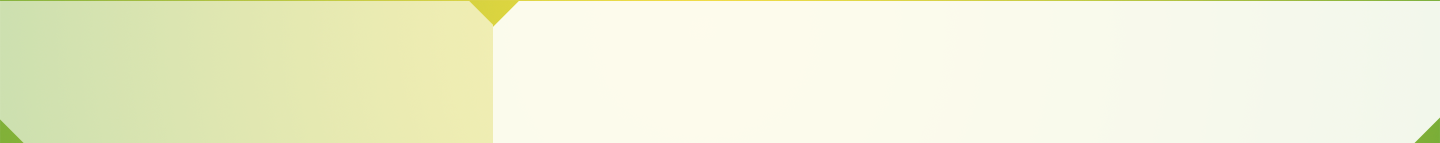 Делимость.
Свойства делимости
ПРОВЕРЬТЕ СЕБЯ
Деление числа
в данном отношении
ПРОВЕРЬТЕ СЕБЯ
Ответьте на следующие вопросы:
Для создания сплава меди и цинка – латуни, необходимо взять их в отношении 7 : 3. Сколько меди и сколько цинка содержится в 480 кг готового сплава?
Два родственника сложили свои деньги для покупки автомобиля. Первый внёс 550000 р., второй – 350000 р.
Через некоторое время они продали этот автомобиль за 720000 р. Как им справедливо разделить между собой вырученные деньги?
Четыре бизнесмена составили товарищество для ведения торгового дела. Первый бизнесмен внёс для этой цели   150000 р., второй – 250000 р., третий – 190000 р.,    четвертый – 200000 р. По окончании торгового дела они получили общей прибыли 15 800 000 р. Сколько денег из этой прибыли следует получить каждому купцу?